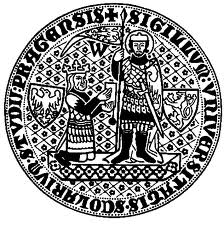 JMB113 Úvod do teritoriálních studií 3.Problém limitů poznání v aplikaci na teritoriální studia Geografie a gender
Vyučující:
Kryštof Kozák
čtvrtek, 12:30-13:50, místnost J1037
Ontologie
WTF?
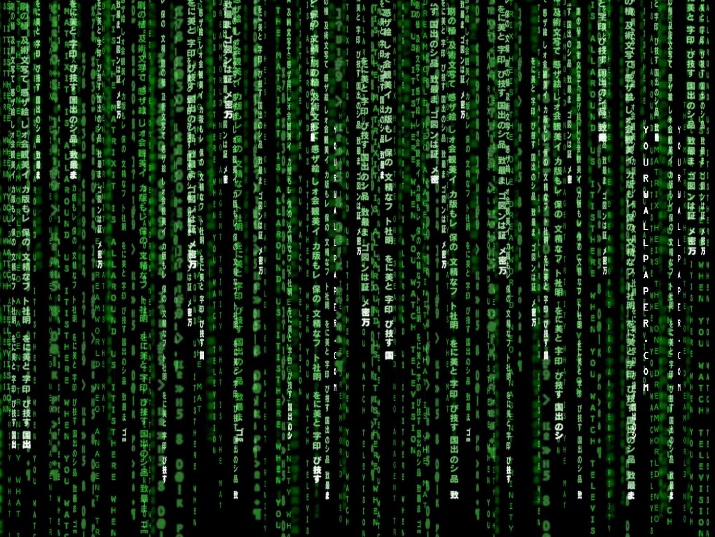 Ontologický materialismus
x
Ontologický idealismus (sociální ontologie)
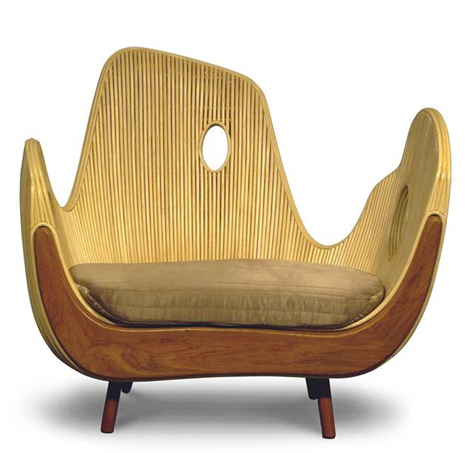 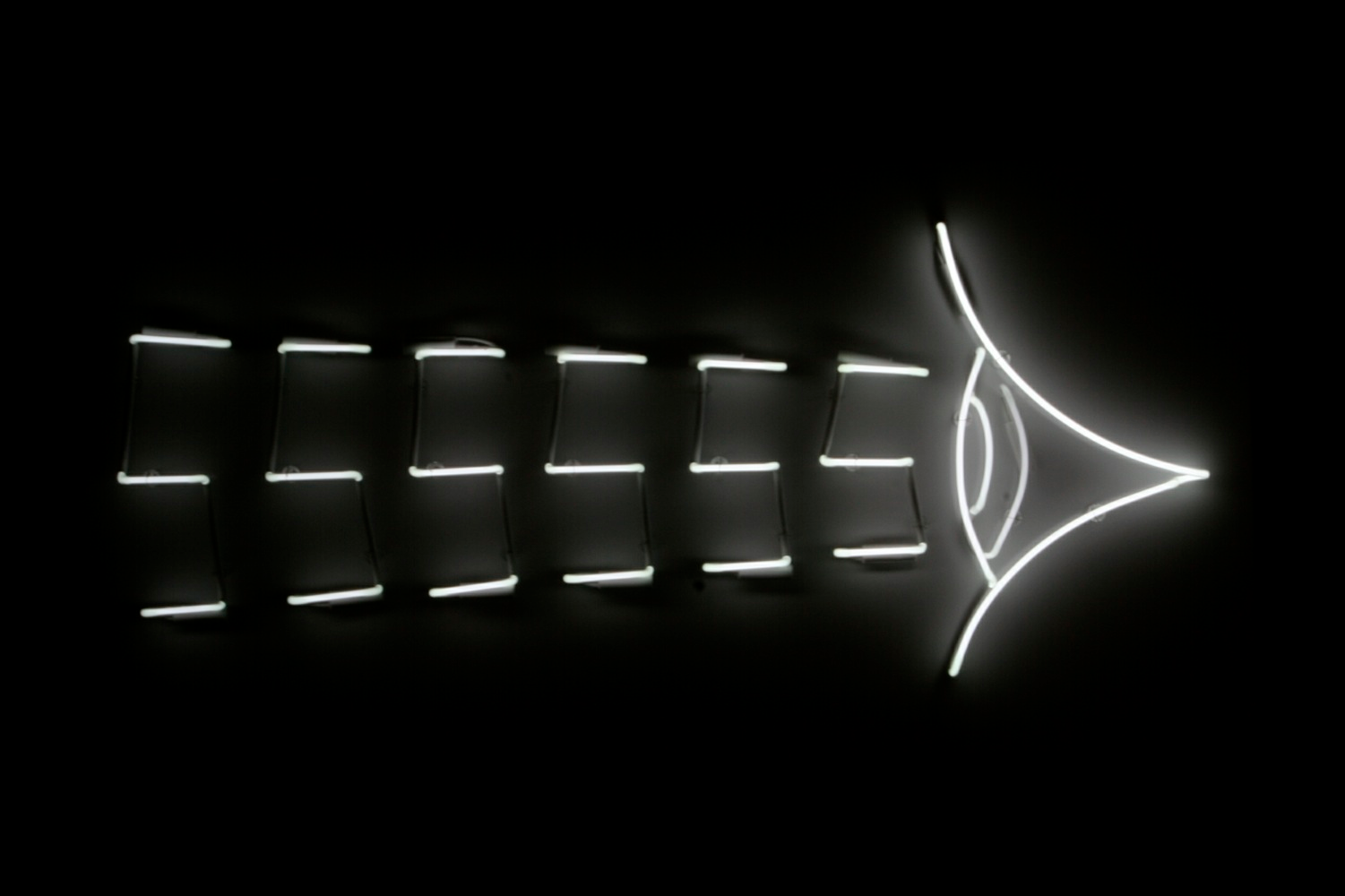 If a tree falls in a forest and no one is around to hear it, does it make a sound?
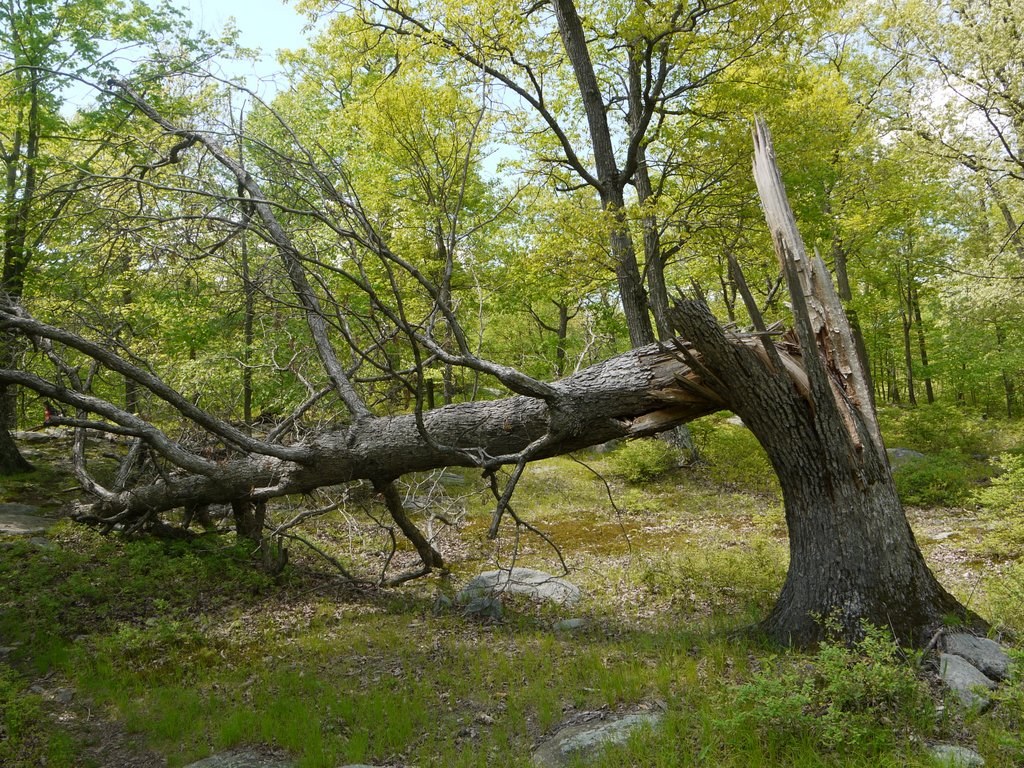 Epistemologie
Jakým způsobem získáváme poznatky o skutečnosti?
Jak můžeme potvrdit/dokázat, že něco známe/víme?
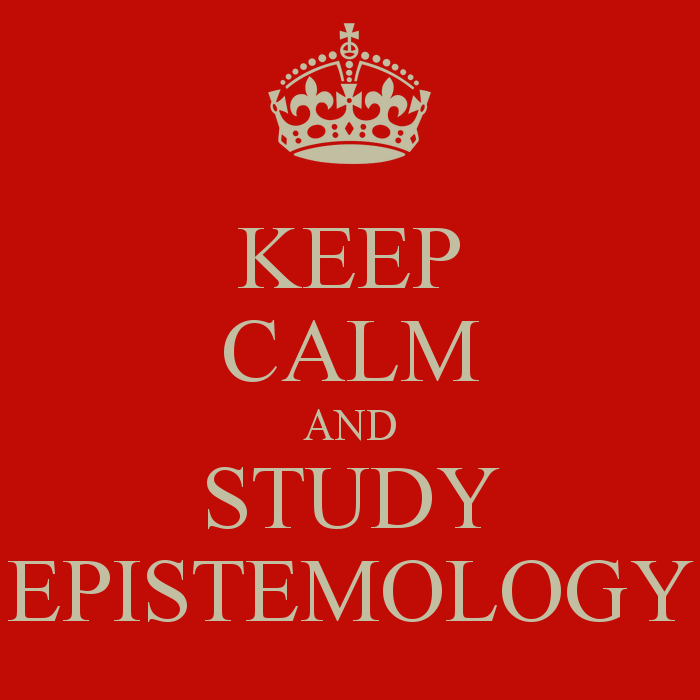 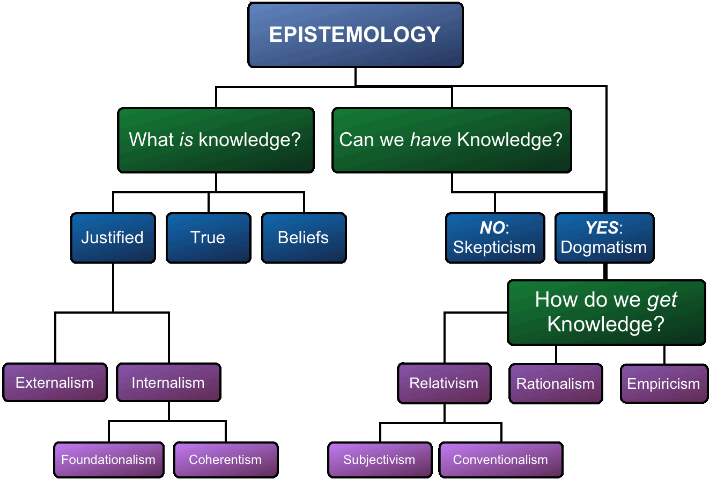 Einstein: „Existuje měsíc, když se na něj nikdo nedívá..?“
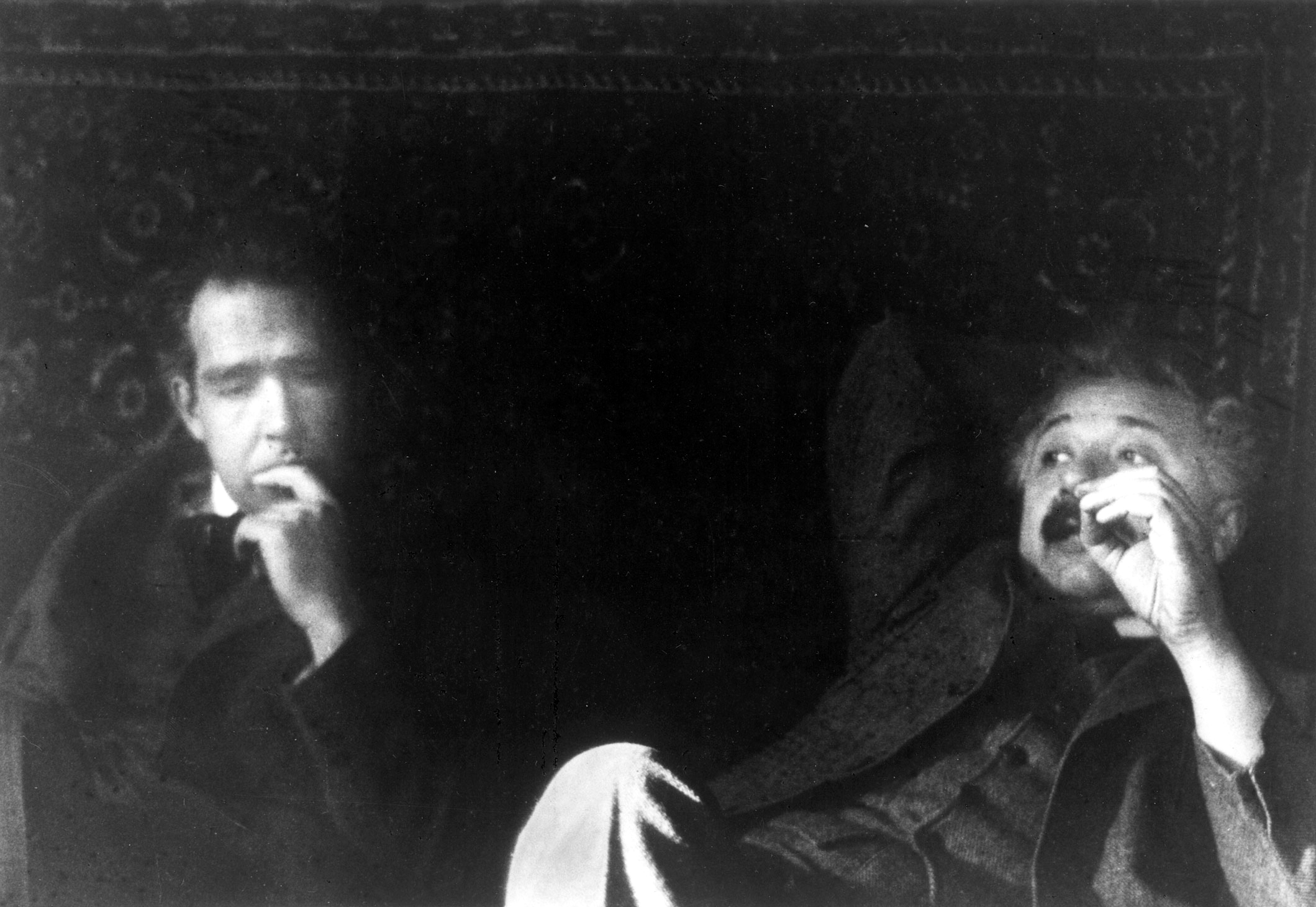 Bohr: „Ať se budeme pokoušet jakkoliv, nikdy nebudeme schopni potvrdit, že tomu tak není..“
Ateismus X Agnosticismus
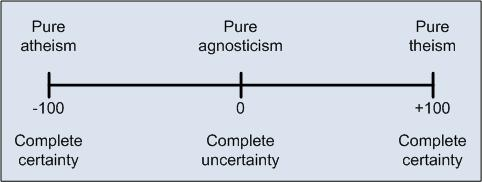 Složitější otázky:
Co můžou bohaté státy udělat, aby pomohly ekonomickému rozvoji v Africe?
Jak nejlépe postupovat, aby byla vytvořena stabilní nezávislá Palestina?
Byla studená válka nakonec pozitivním obdobím z hlediska celosvětového vývoje?
Kdo může za současné špatné postavení černošské menšiny v USA?
Pozitivismus – rekapitulace
Je pouze jedna pravda, ta je objektivně poznatelná
Empirické pozorování a formální logika jediné zdroje poznání
Společnost je řízena objektivně poznatelnými zákonitostmi
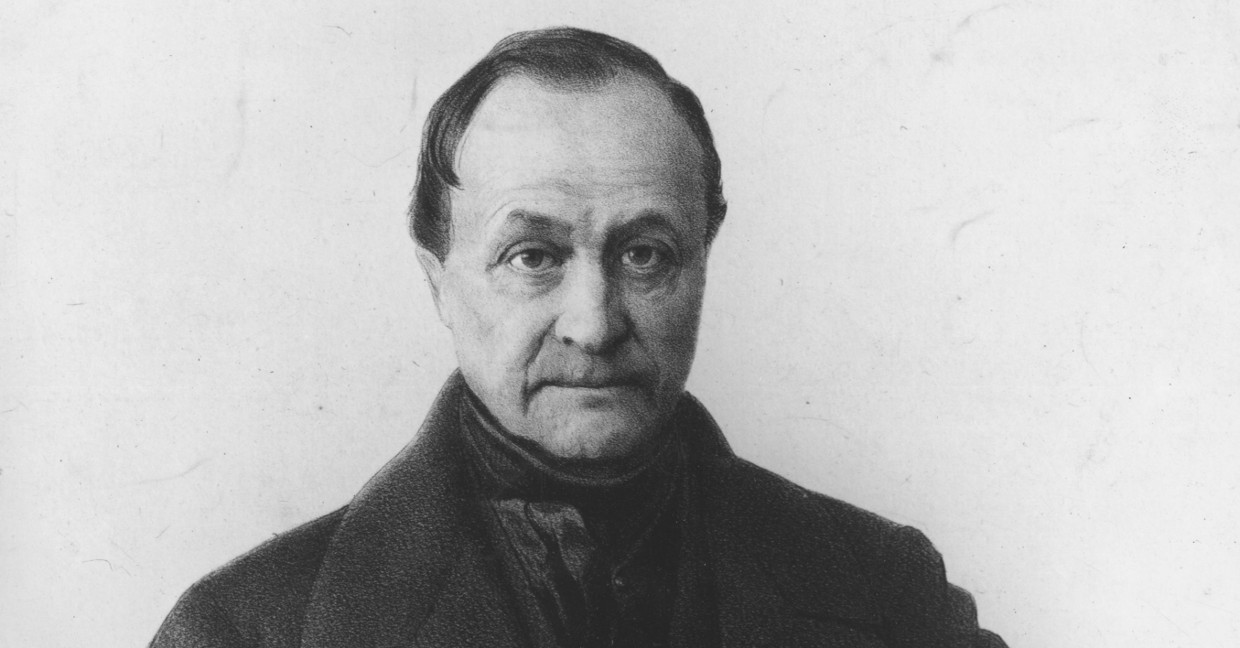 Řečové hry a akty – Ludwig Wittgenstein
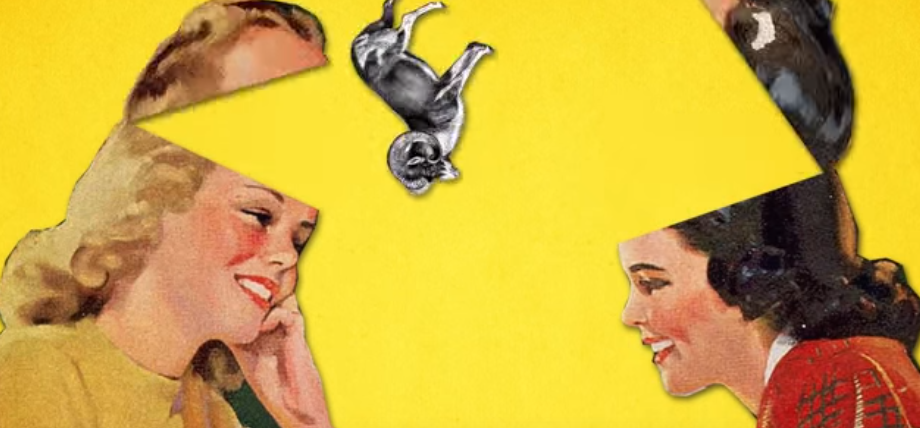 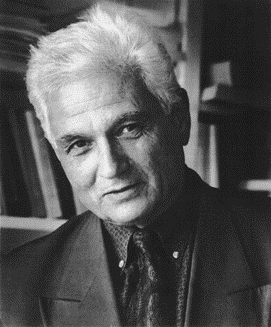 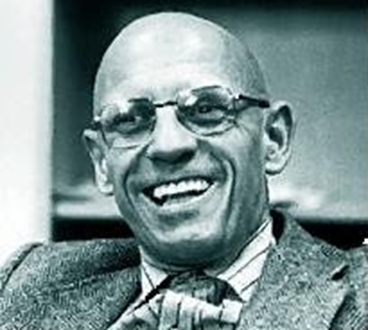 Postpozitivismus
Základy: Michel Foucault, Jacques Derrida, Jean-François Lyotard, Thomas Kuhn, Paul Feyerabend, Peter Berger, Thomas Luckmann 

útok na projekt modernity a osvícenství 
nedůvěra vůči univerzálním „meta-příběhům“, vysvětlením (marxismus, konec dějin)
realita jako společenský konstrukt (tabu, diskurz)
jazyk, pojmy a paradigmata tíhnou k samočinně se naplňujícím proroctvím (homo economicus)
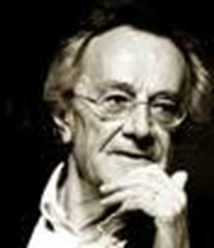 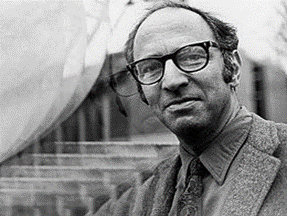 Postpozitivismus
Pojmenování a klasifikace jsou              mocenskými akty – „paraziti“
Věda a poznání jsou mocenskými akty – „vědecký marxismus“
Konstrukce identity je mocenským aktem – „teplouši“
Západní racionalita není „objektivní“, univerzálně platná – pohled žen, indiánů, kolonizovaných
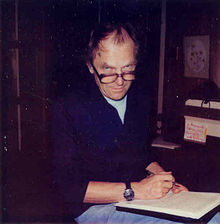 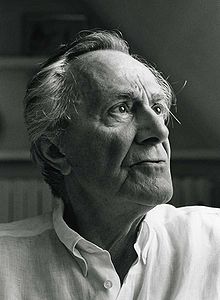 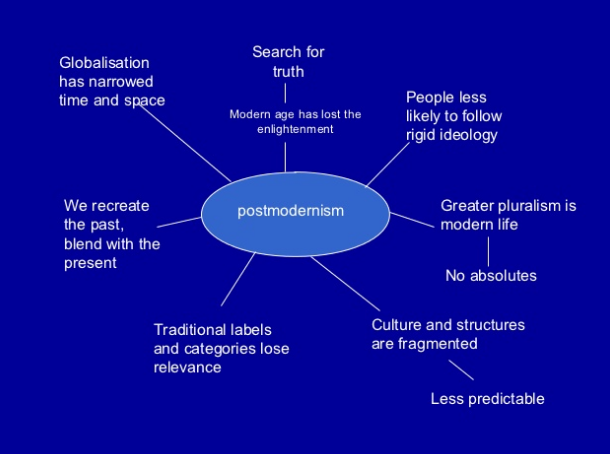 10/19/12
Nekonečná komplexnost – přesah do exaktních věd
Mandelbrot Fractal Zoom, příběhy lidí utvářejících „celonárodní“ narativ
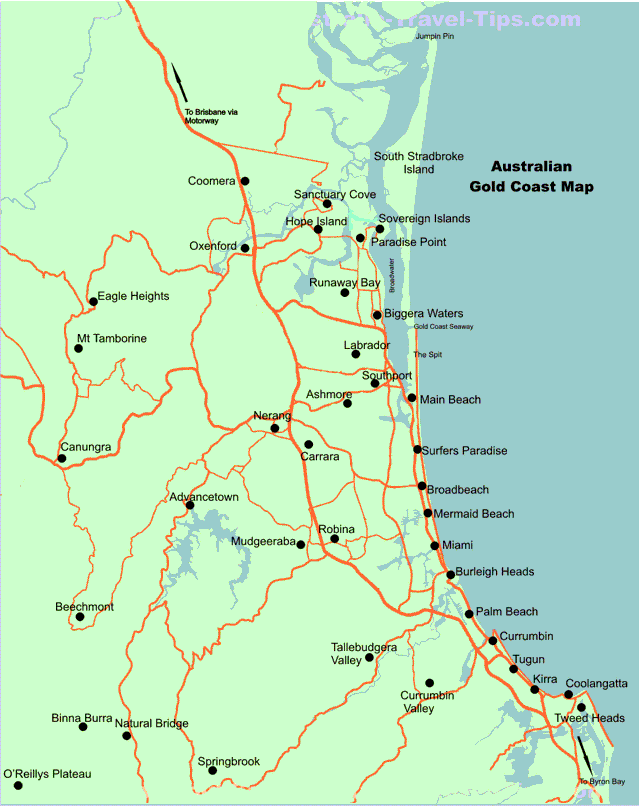 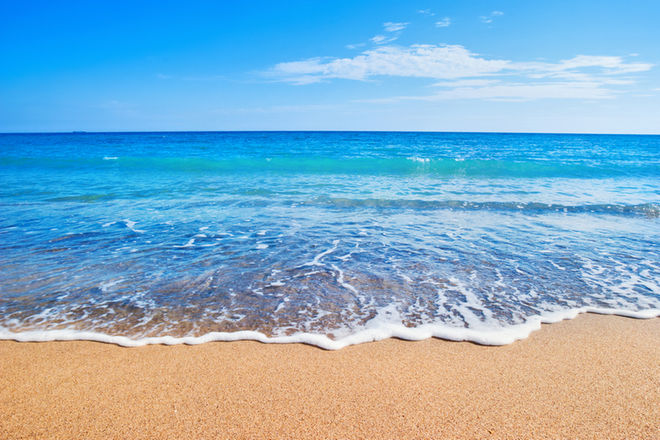 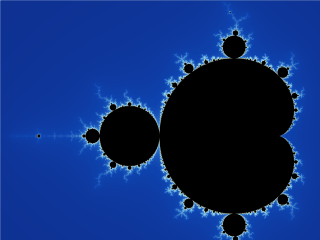 Postpozitivismus a postmoderna
K čemu je to dobré: 
- Dekonstrukce dominantních struktur vede k osvobození (nejdříve osobnímu, pak potenciálně společenskému)
Legitimní možnost více alternativních přístupů, podpora rozmanitosti 
Zdravá skepse vůči univerzálním pravdám
Solidarita s utlačovanými a marginalizovanými skupinami – jejich názor má také hodnotu
Postpozitivismus a postmoderna
Úskalí a nebezpečí: 
Bezbřehý relativismus – nemožnost komunikace navzájem, nemožnost hodnotících soudů, sdílená sociální realita neexistuje? 
Zpolitizování sociálních věd – za každým tvrzením jsou mocenské zájmy, nic není „pravda“
Aplikace na politickou geografii
Gearoid O’Tuathail – kritická geografie,
Časopis Antipode
	- problematizace pojmů, např. co je to vlastně stát, teritorium, ekonomický rozvoj? Čemu a komu ty pojmy slouží?
nová témata - geografie etnicidy, geografie genderu, kritický urbanismus
Aplikace na mezinárodní vztahy
Ole Waever, Barry Buzan –
analýza dominantního diskursu (strach, falešný optimismus), sekuritizace (migrace)
David Campbell, Jutta Weldes, Alexander Wendt – 
vliv identity a vnímání na konstrukci mezinárodních vztahů, „anarchy is what states make of it“ 
Konstruktivismus
Aplikace na mezinárodní vztahy
Richard Ashley, Ken Booth, Steve Smith:                          - kritika neorealismu (každý stát prosazuje primárně své zájmy), normativní (hodnotící) aspekty jsou důležité

Cynthia Enloe: 
	- mezinárodní vztahy jako maskulinní projekt

Enloe, Cynthia. 2004. The Curious Feminist: Searching for Women in The New Age of Empire. London: University of California Press
Text + celebrita
Edward Said (1935-2003)
Inspirace postpozitivismem, dekonstrukcí
Orient jako konstrukt v myslích badatelů
„constitutive Other“ – z islámu byl učiněn prototyp cizince, vůči kterému se evropská civilizace začala vymezovat již od středověku
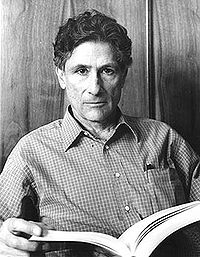 Orientalismus
široce rozšířený, ustálený a hluboce zakořeněný soubor specificky západních představ o Orientu a západních způsobů myšlení o Východu

jde i o mocenské postupy, které Západu napomáhají Orient ovládat a také tuto dominanci následně přesvědčivě ospravedlňovat

Islámský svět po svém zrodu (r. 632) zažívá nezadržitelnou geografickou expanzi trvající minimálně do 17. století. Blízký východ – na rozdíl od dalších částí Orientu – Západ vždy znepokojoval proto, že byl tak blízko, byl tak silný (dlouho se nedaří kolonizovat)
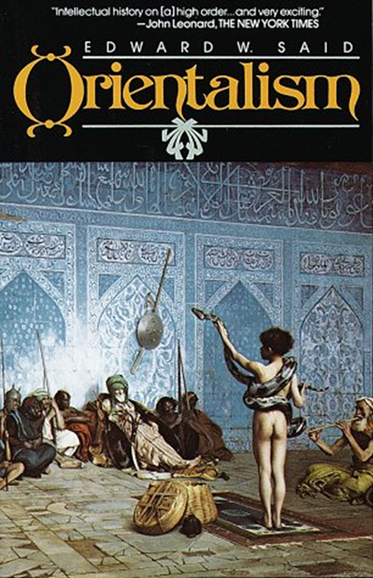 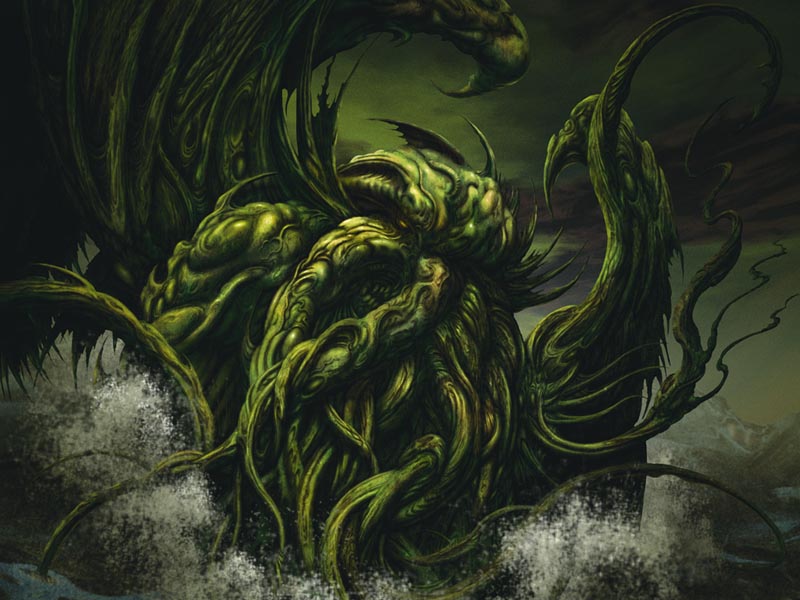 Vyrovnání s odlišností: my vs. oni, The Big Other?
Bonus:
Stylizovaná interpretace sociálního konstruktu:
http://comicsbeat.com/wp-content/uploads/2013/05/sinfest_02.jpg
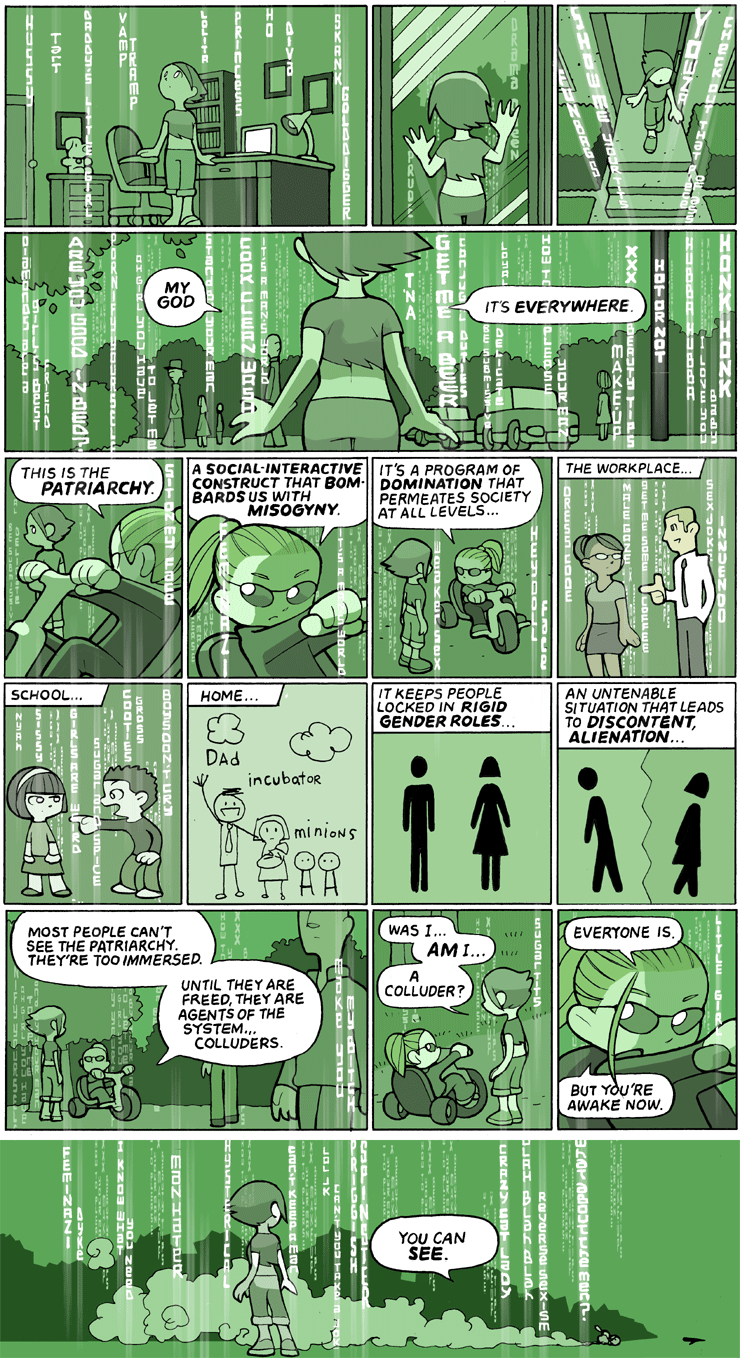 10/19/12
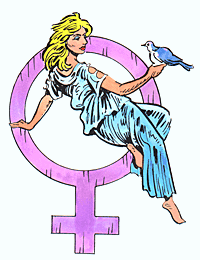 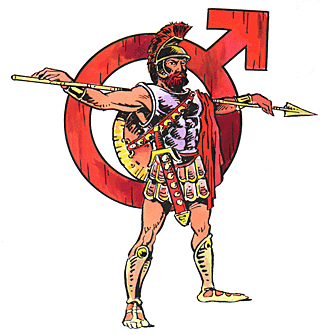 Gender - symbolicky
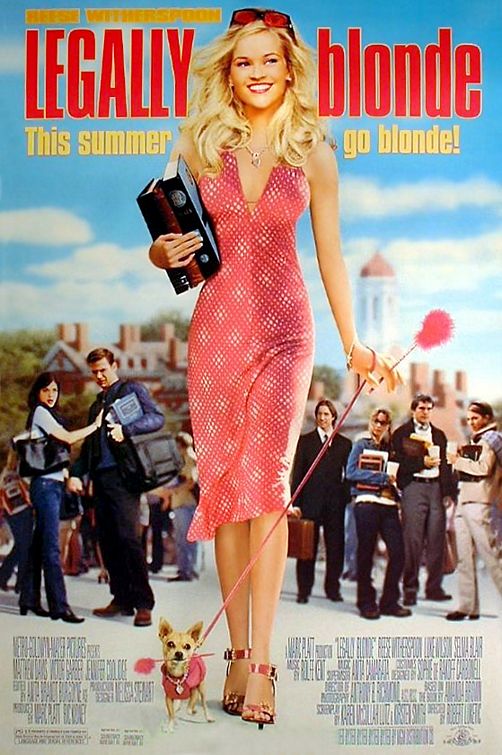 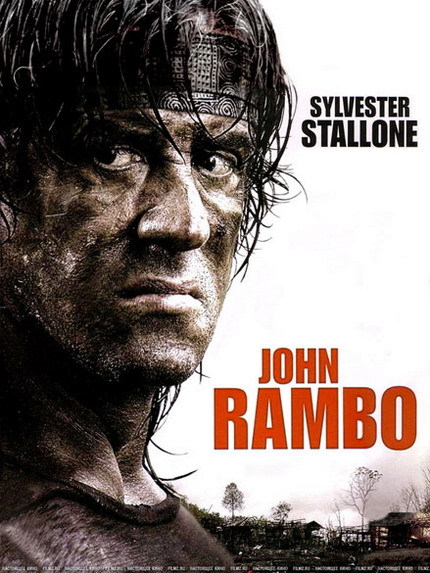 Gender – symbolicky II.
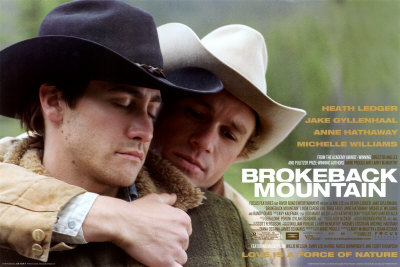 Gender – symbolicky III.
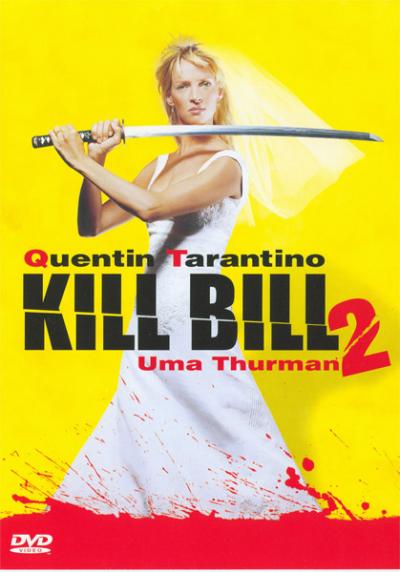 Robert Kagan – Power and Weakness
Americans are from Mars, Europeans from Venus
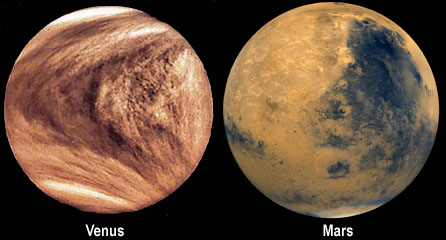 Gender - historicky
Alois Jirásek: Dívčí válka 
... Ale muži je všechny pobili a Děvín vypálili. A tak skončila dívčí válka. 
Joan of Arc (1412 – 1431)
Agustina de Aragón (1786 – 1857)
George Sand  (1804 – 1876)
Calamity Jane (1852 – 1903)
Margaret Thatcher (1925 – 2013 )
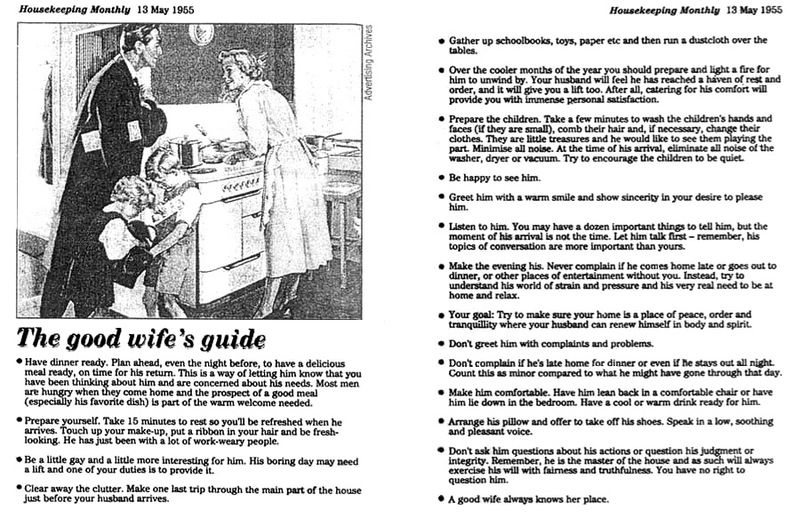 Gender – teoreticky
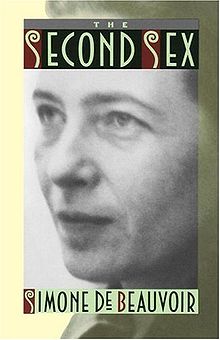 Simone de Beauvoir: Druhé pohlaví (1949) – žena jako „The Other“
Judith Butler: Gender Trouble (1990)
Julia Kristeva: New Maladies of the Soul (1995). 
Cynthia Enloe: Bananas, Beaches and Bases: Making Feminist Sense of International Politics (2000).
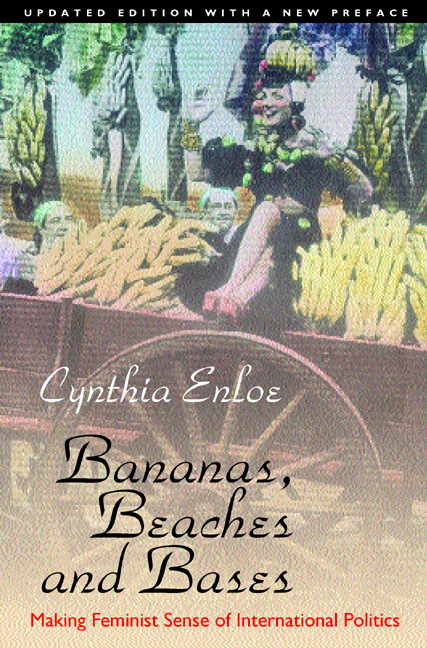 Globalizace a globální ideál krásy
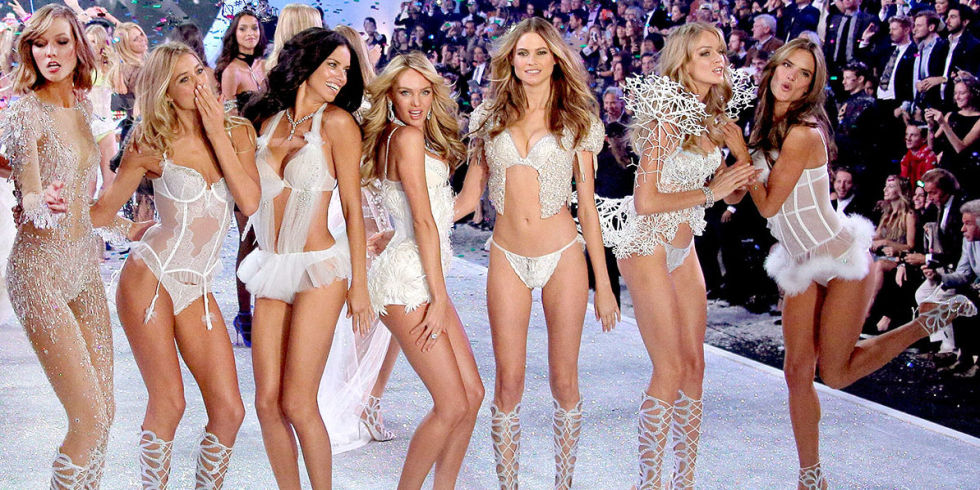 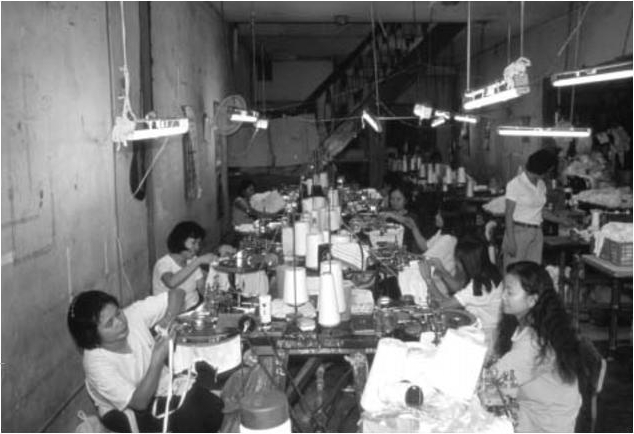 Gender – kriticky – maquiladoras
Gender – historicky – ženská práce?
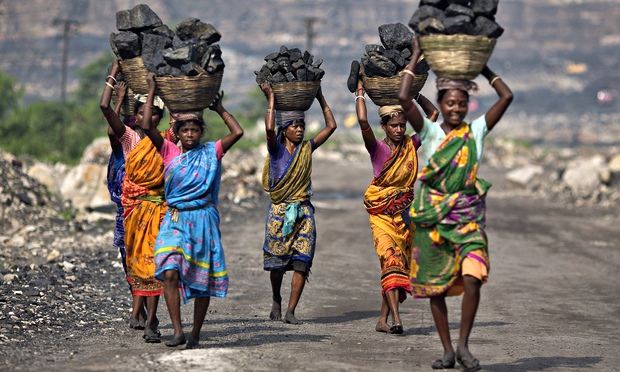 Teorie „prekérního mužství“
Ženství je přirozené a permanentní
Mužství je prchavé a muž si jej musí zasloužit, vydobýt – může tedy být i ztraceno
Příčina mužské agrese…? (Bosson and Vandello, 2013)
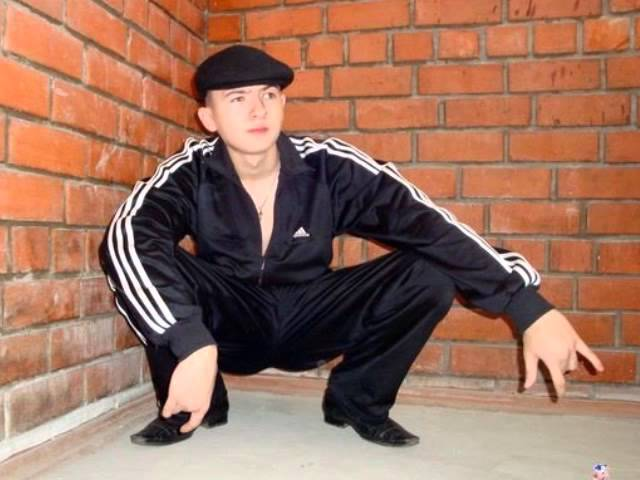 „Válka je plod mužského vědomí“ – Světlana Alexijevičová
Nobelova cena za literaturu (2015)
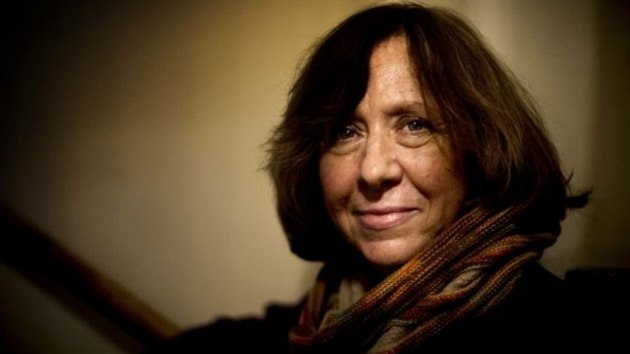 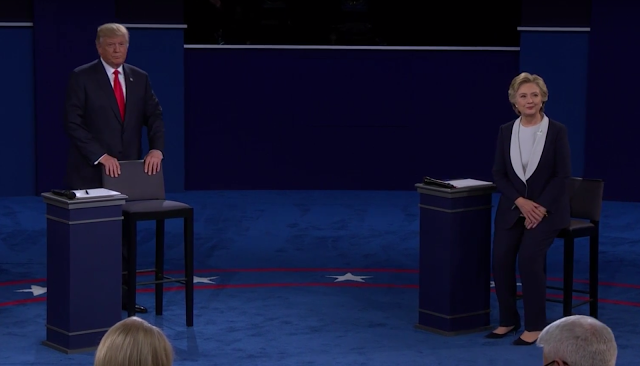 Clintonová – použití slova „on“, „jeho“: 59
Trump – použití slova „ona“, „její“: 157
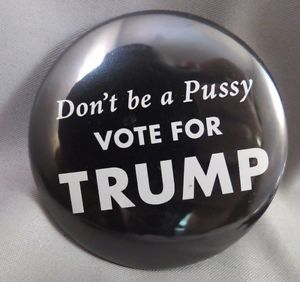 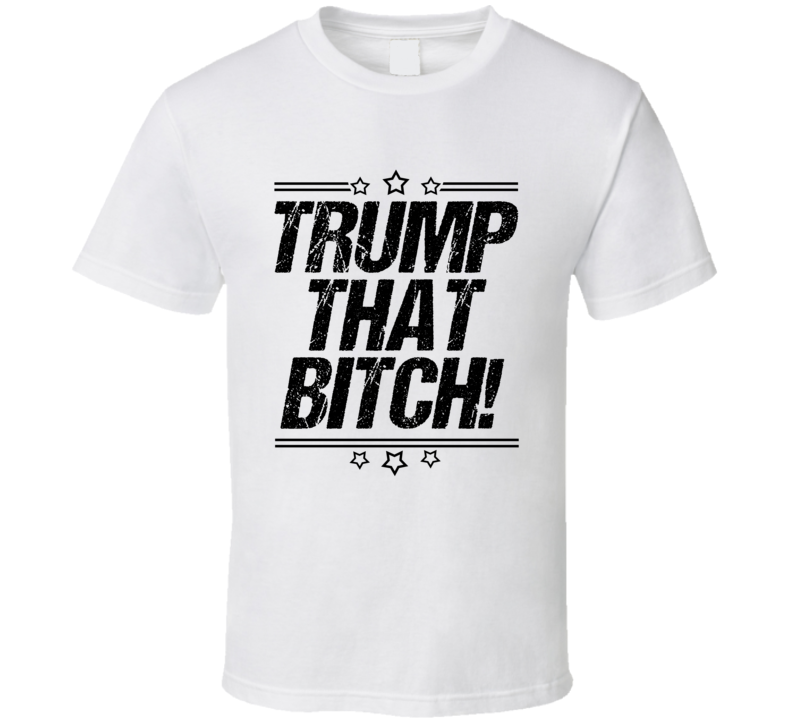 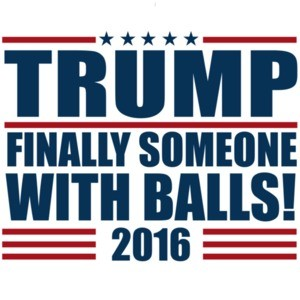 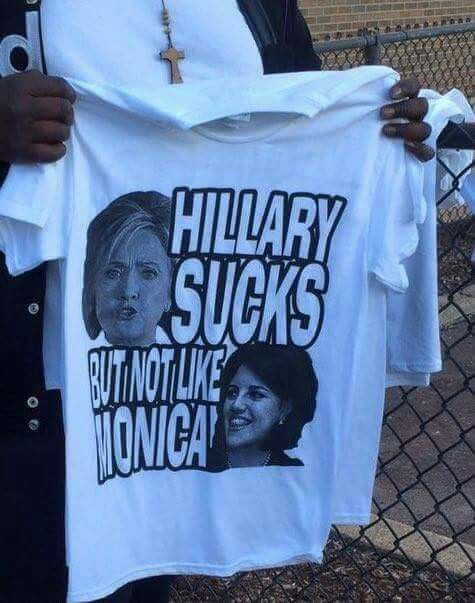 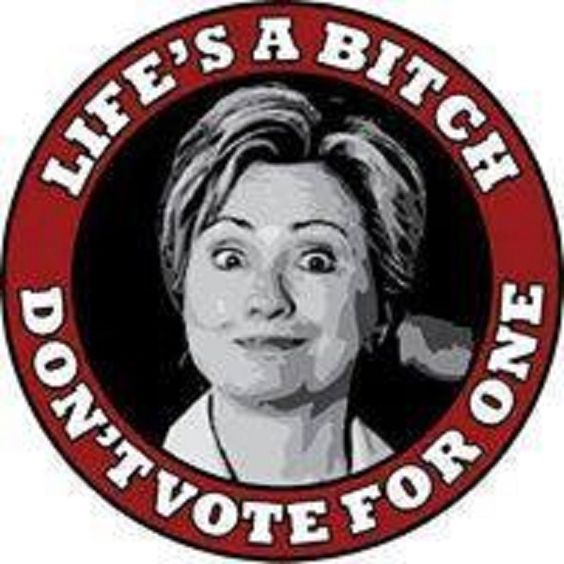 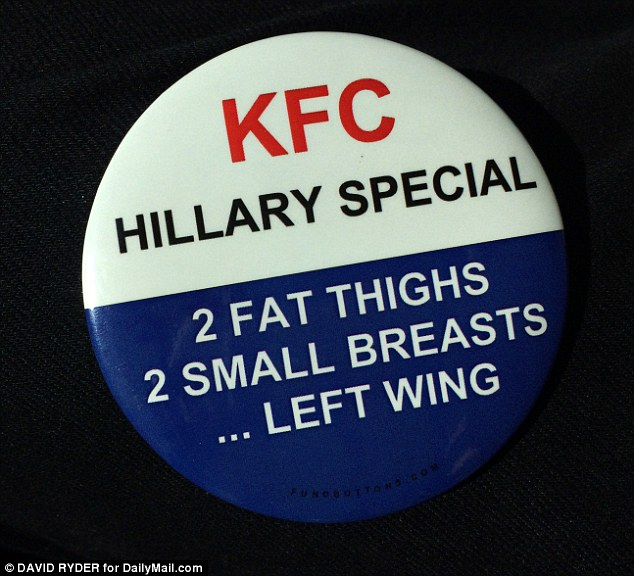 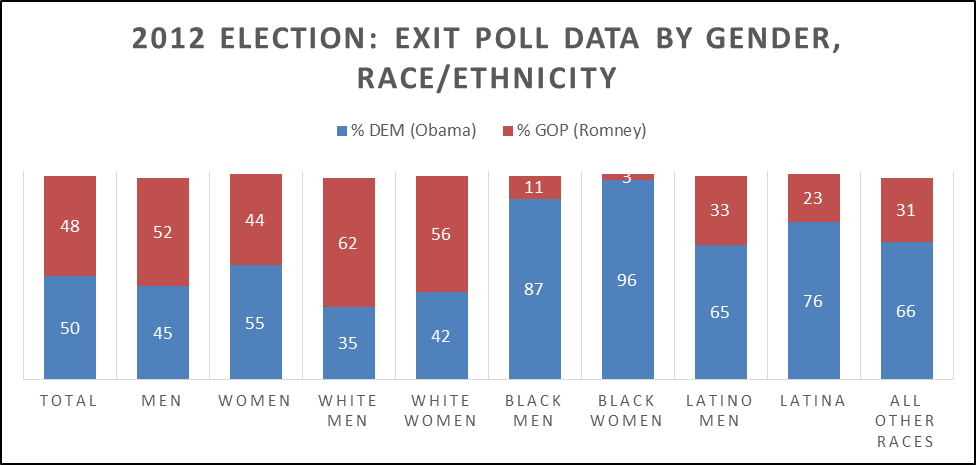 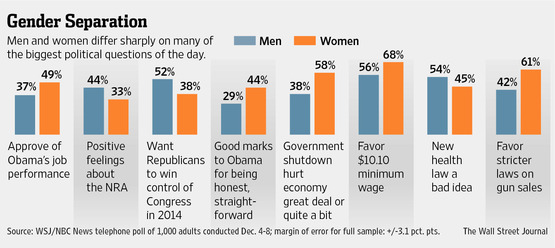 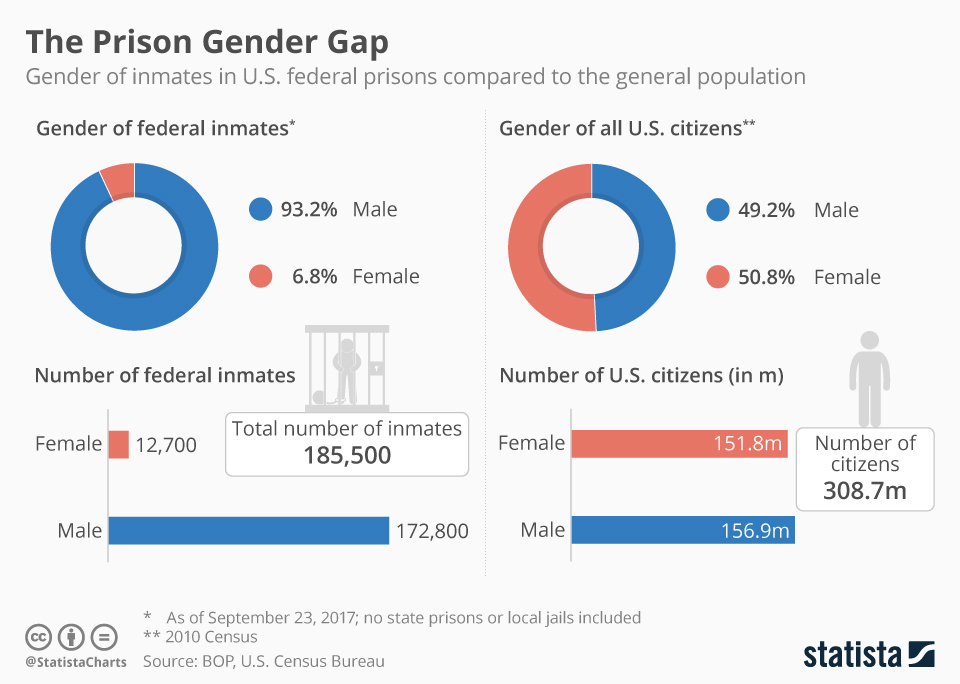 10/19/12
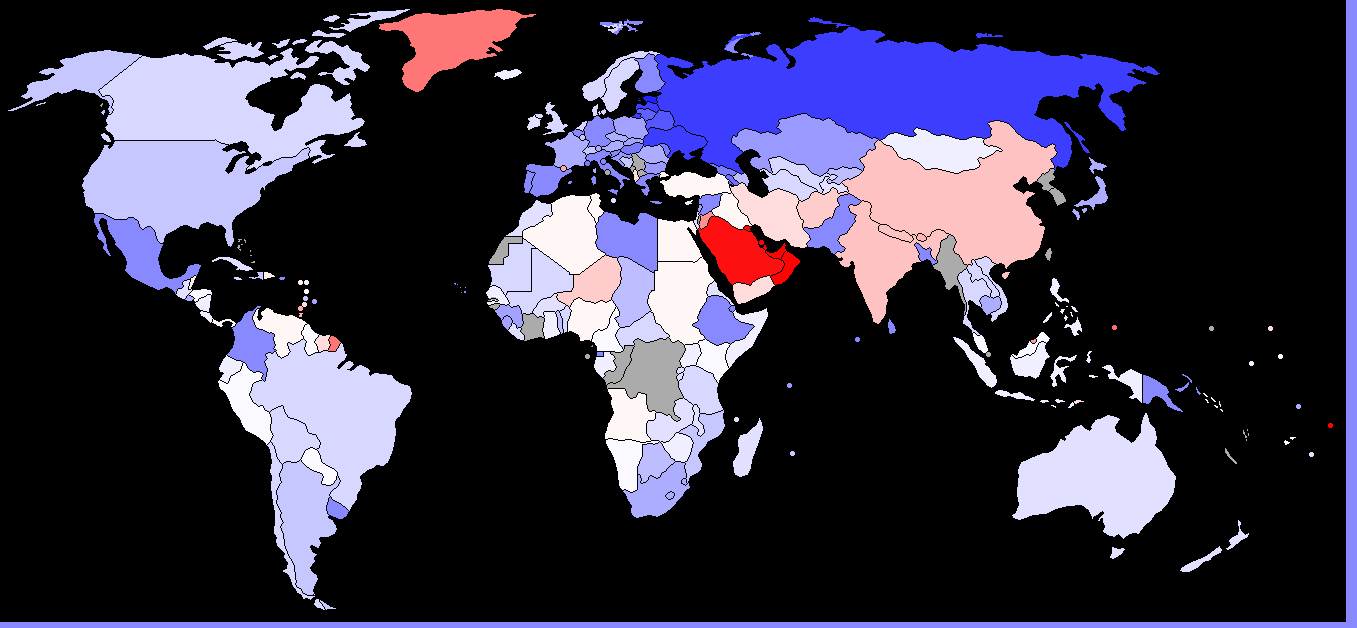 Podíl mužů a žen červená – víc mužů, modrá – víc žen
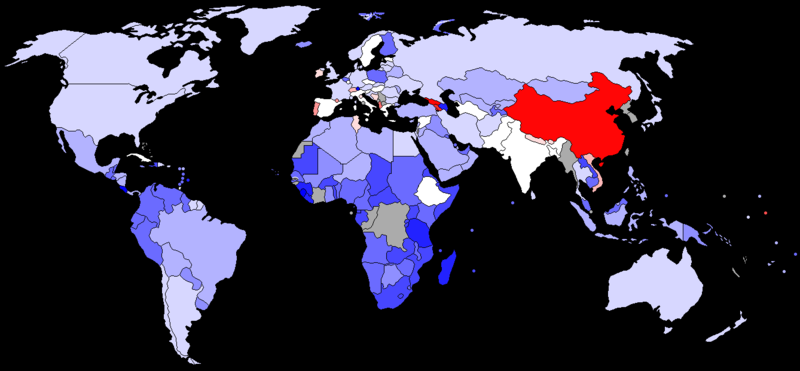 Podíl mužů a žen pod 15 letčervená – víc mužů, modrá – víc žen
Podle odhadů až 111 miliónů Číňanů nebude mít v roce 2025 manželku.
Female foeticide
“More than 10m female births in India may have been lost to abortion and sex selection in the past 20 years, according to medical research.”

“Researchers in India and Canada for the Lancet journal said prenatal selection and selective abortion was causing the loss of 500,000 girls a year.”
http://www.gendercide.org/case_infanticide.html
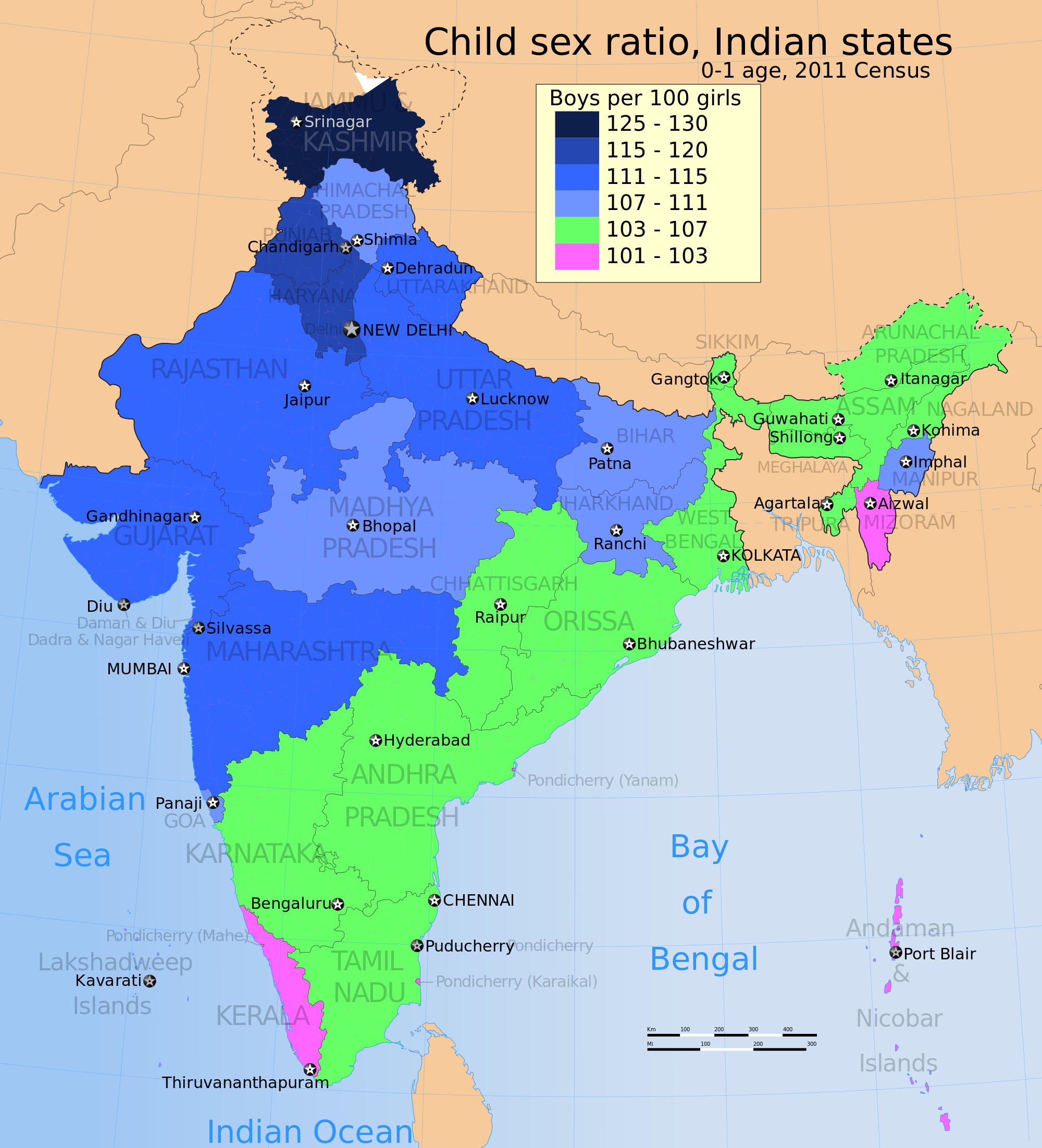 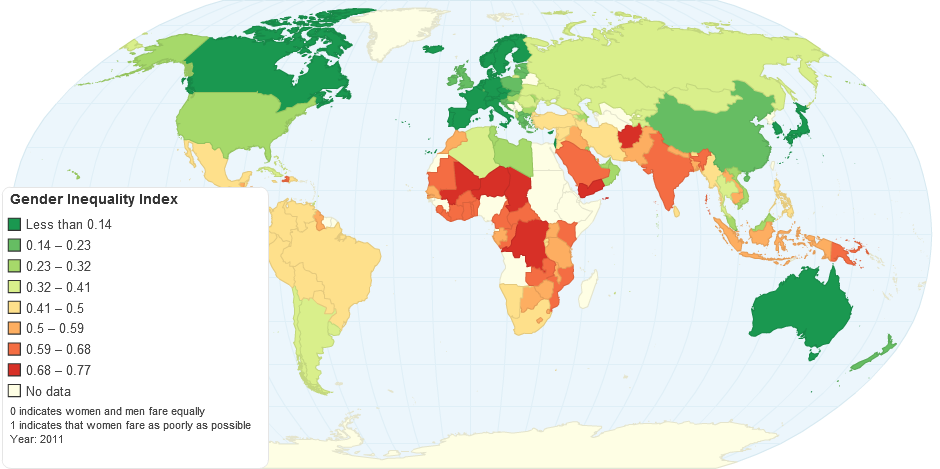 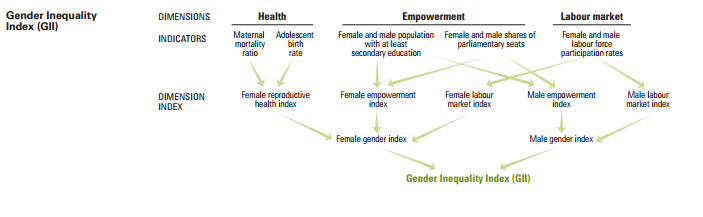 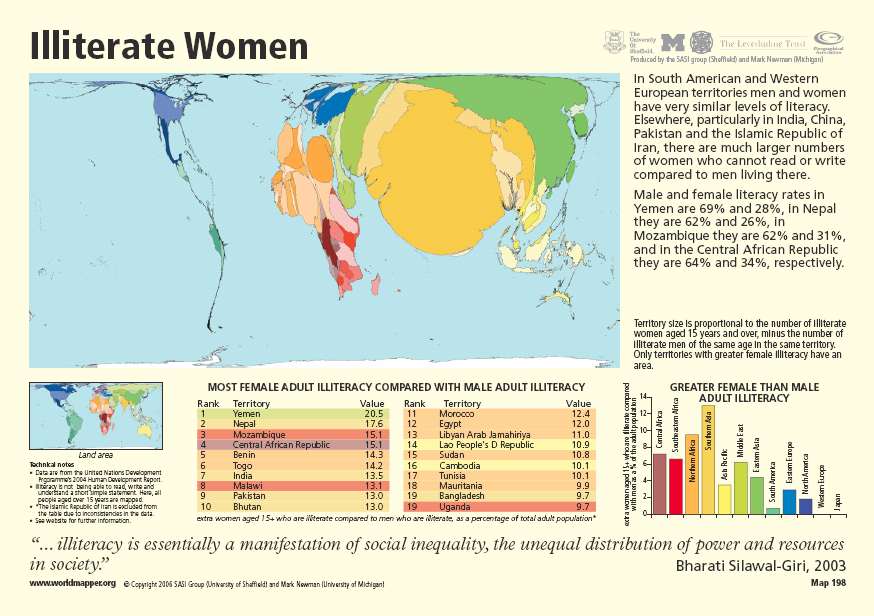 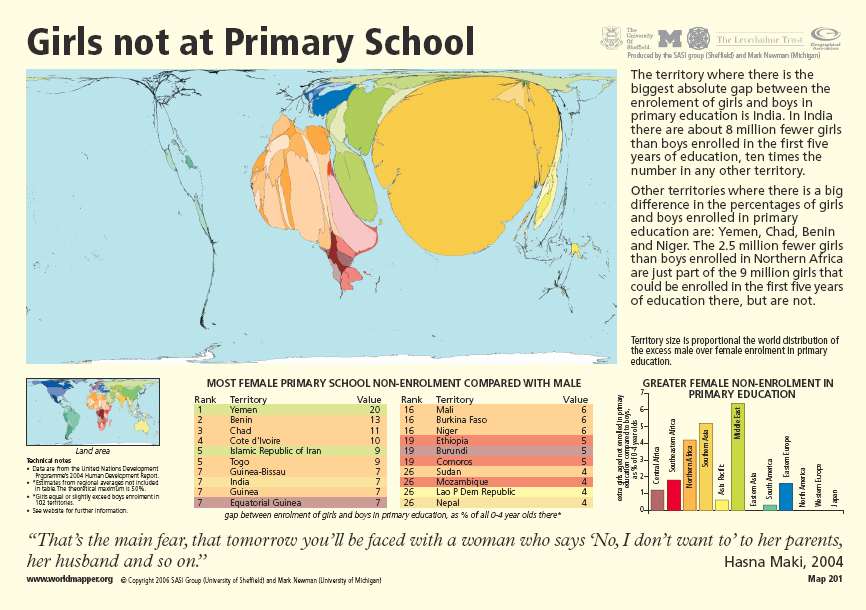 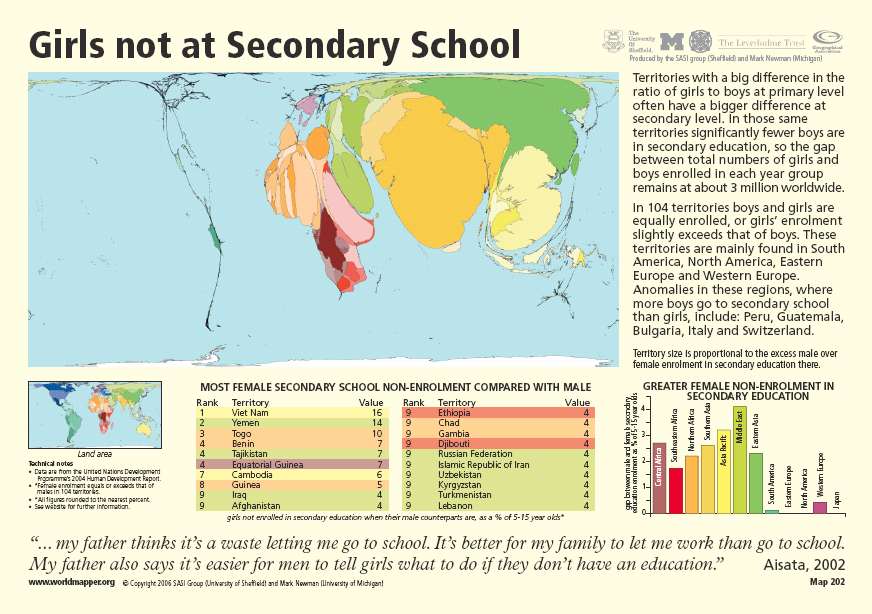 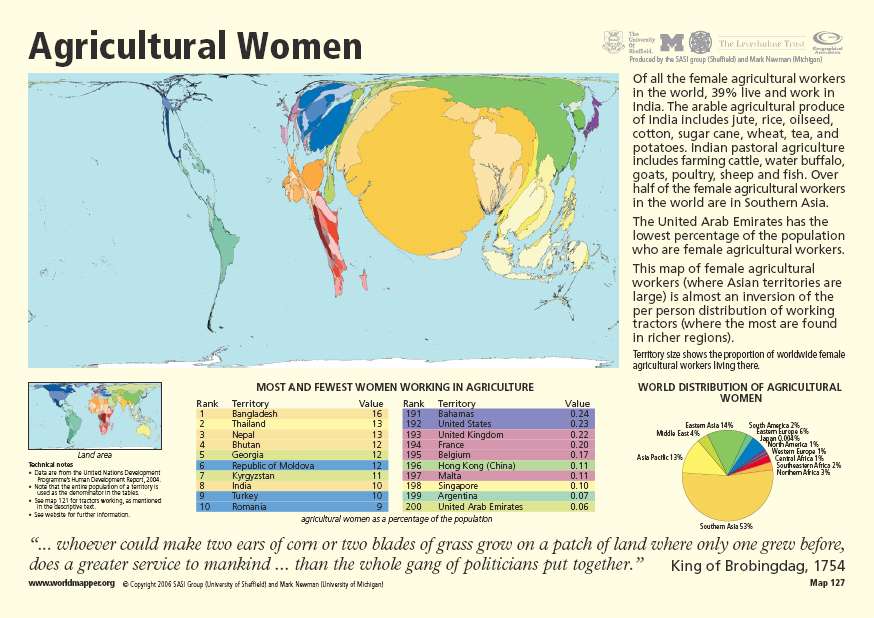 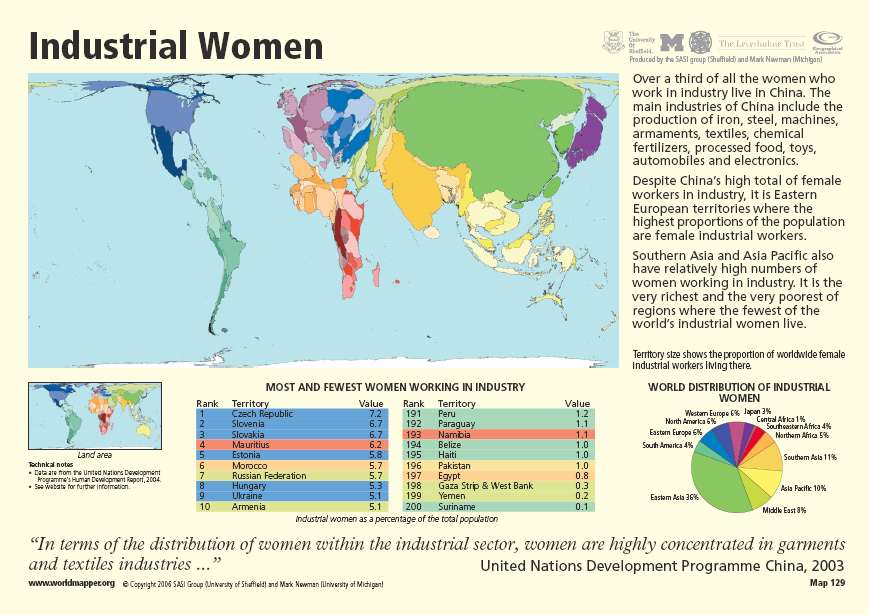 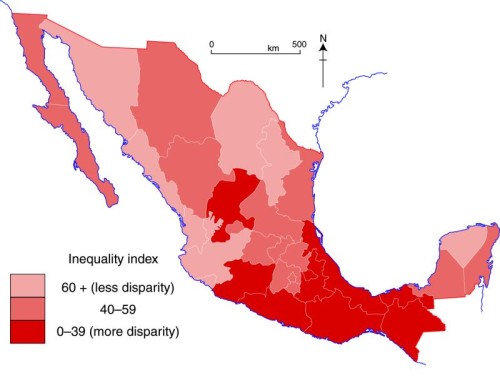 Genderová nerovnováha v Mexiku
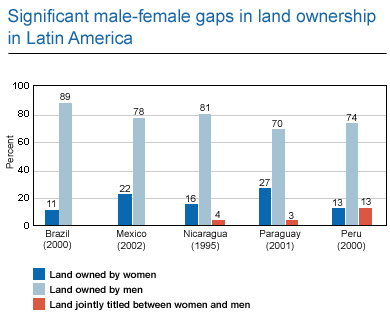 10/19/12
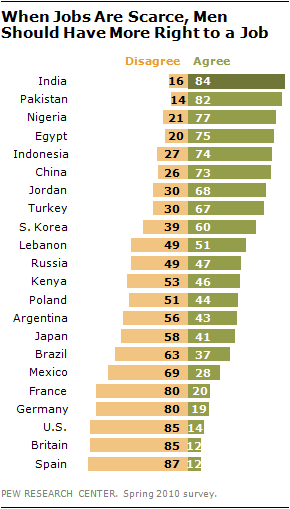 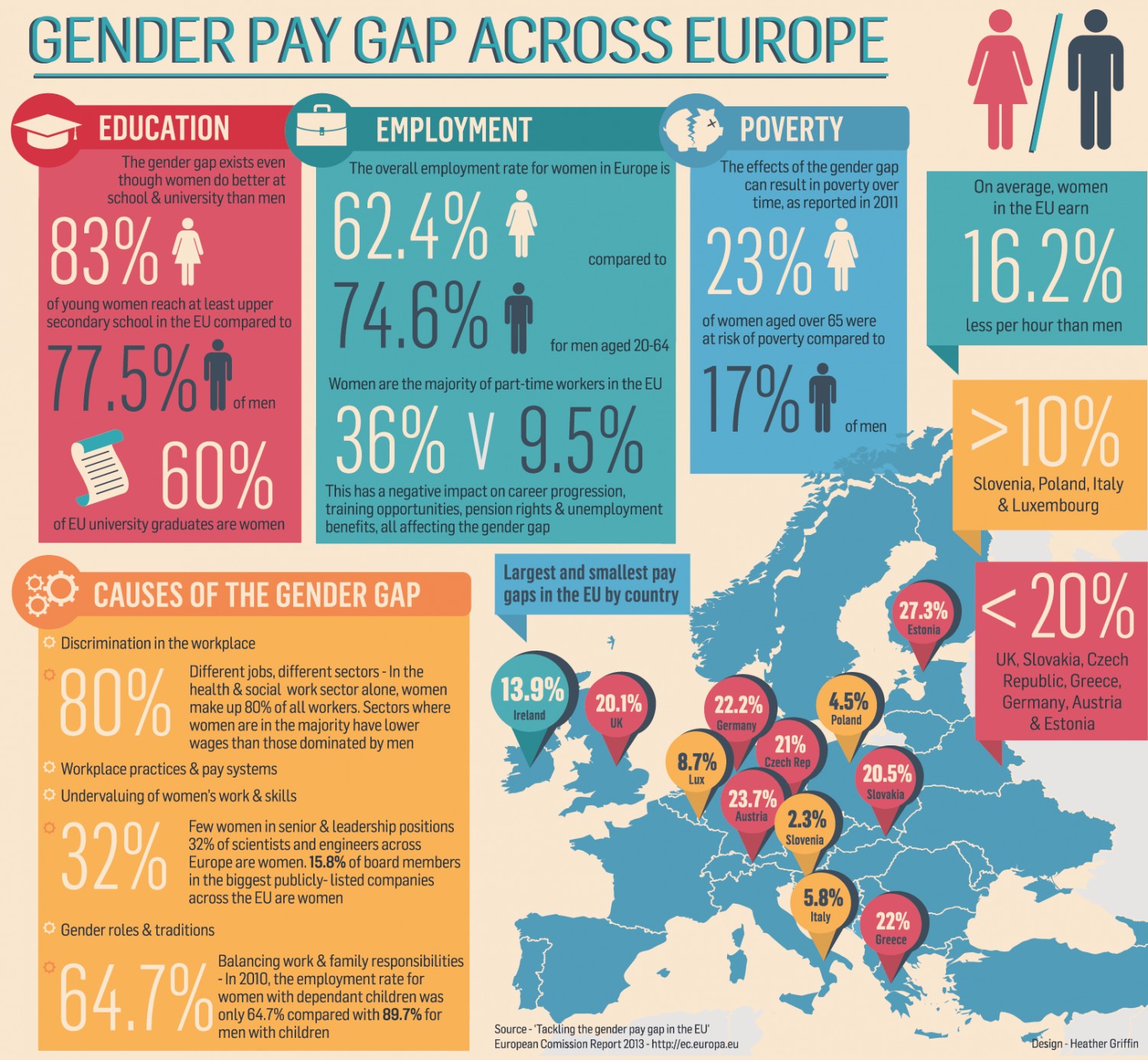 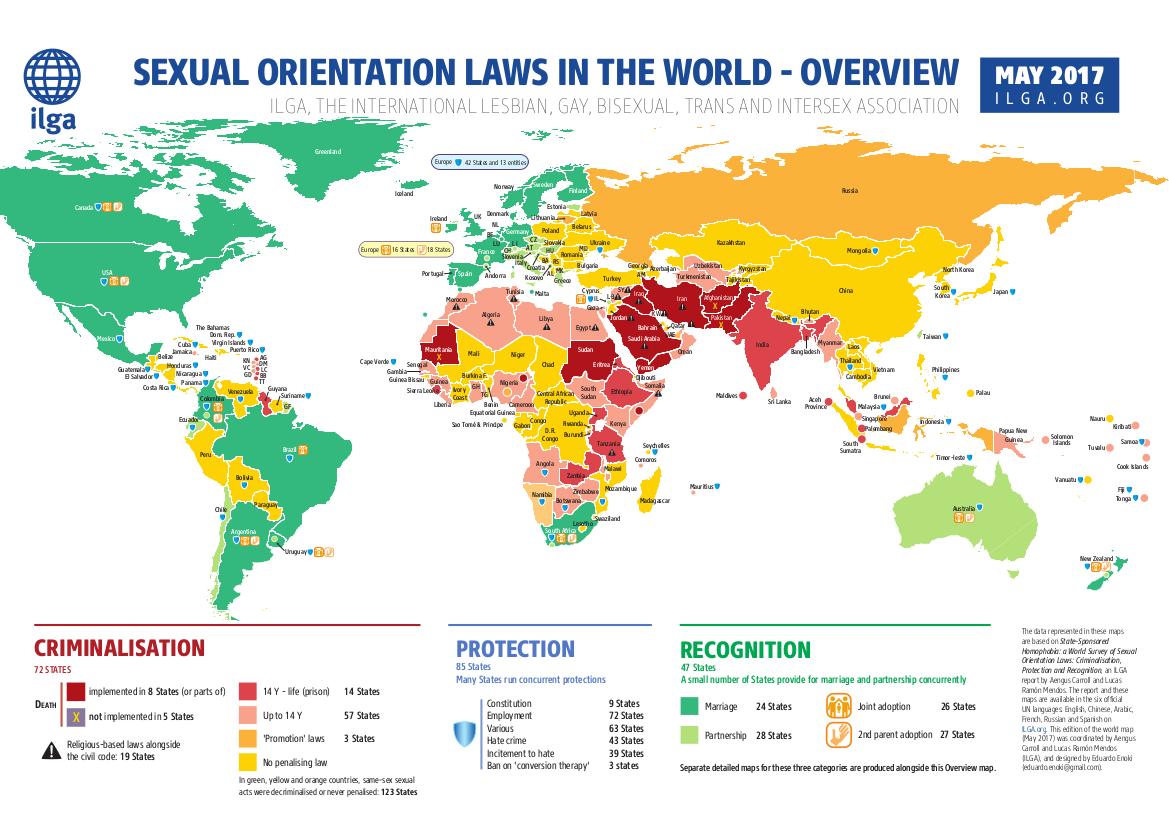 10/19/12